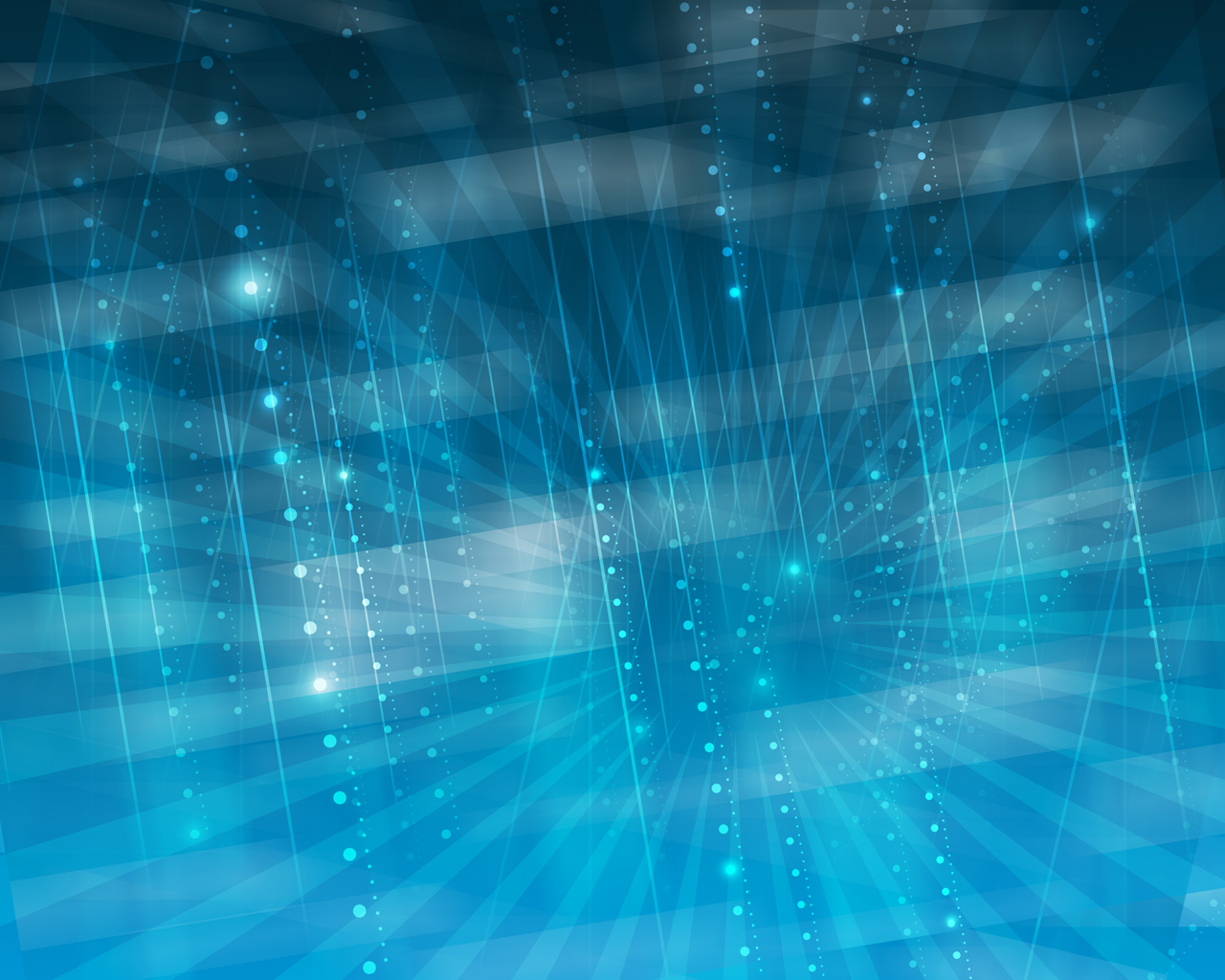 Исследуем аппаратное обеспечение
Проект по курсу информатика, 10 класс
Автор: Дудин И. В.
              Розов П. С.
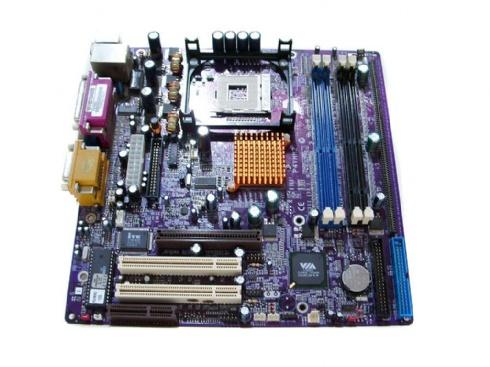 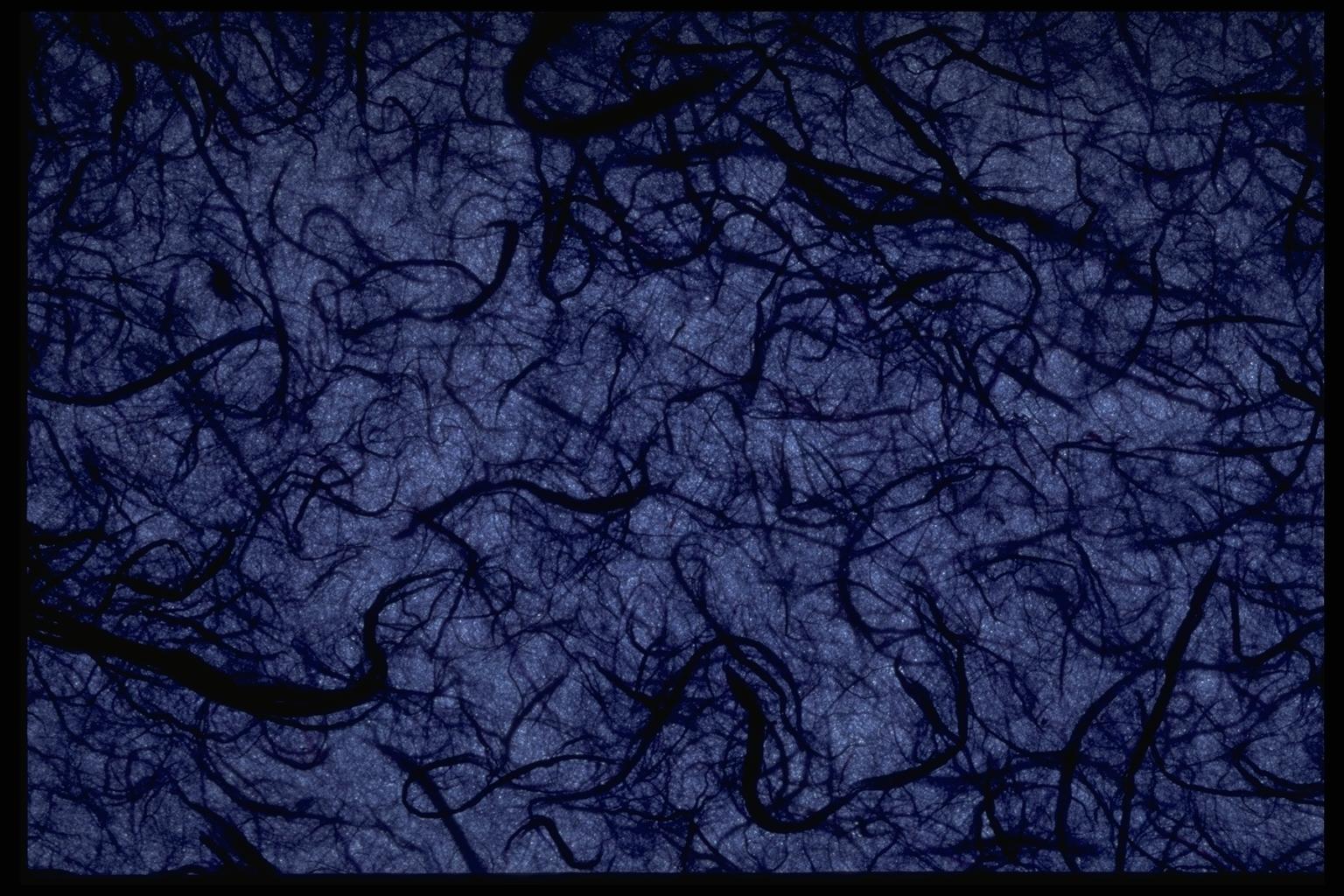 Аппаратное обеспечение включает:
компьютеры
логические устройства
внешние устройства
диагностическую аппаратуру
энергетическое оборудование
батареи и аккумуляторы
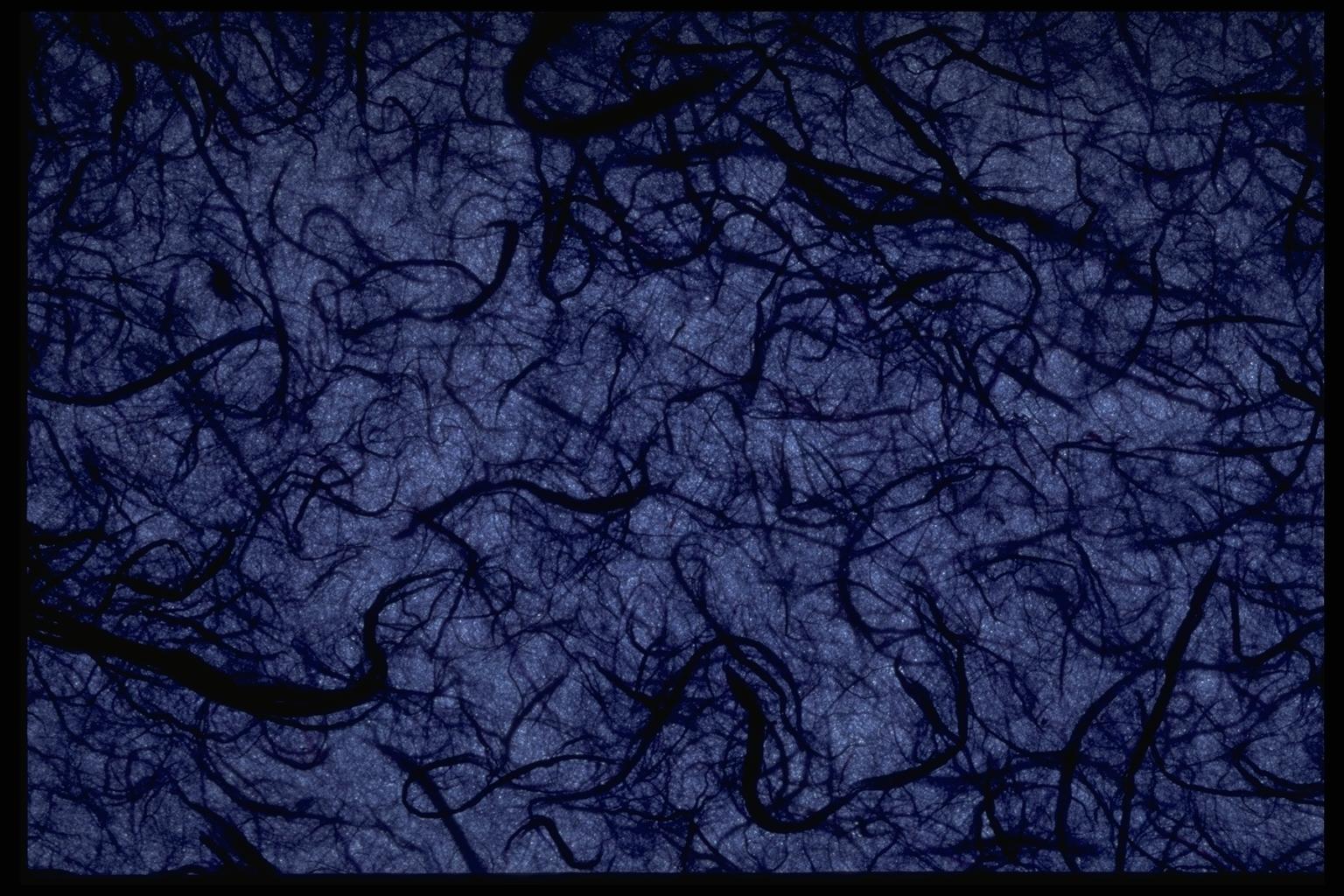 Аппаратное обеспечение
Аппаратное обеспечение – это электронные и механические части вычислительного устройства, информацию, которую вычислительная система хранит и обрабатывает.
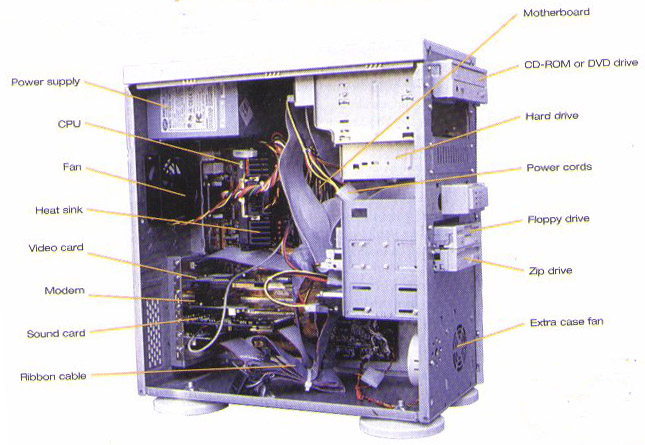 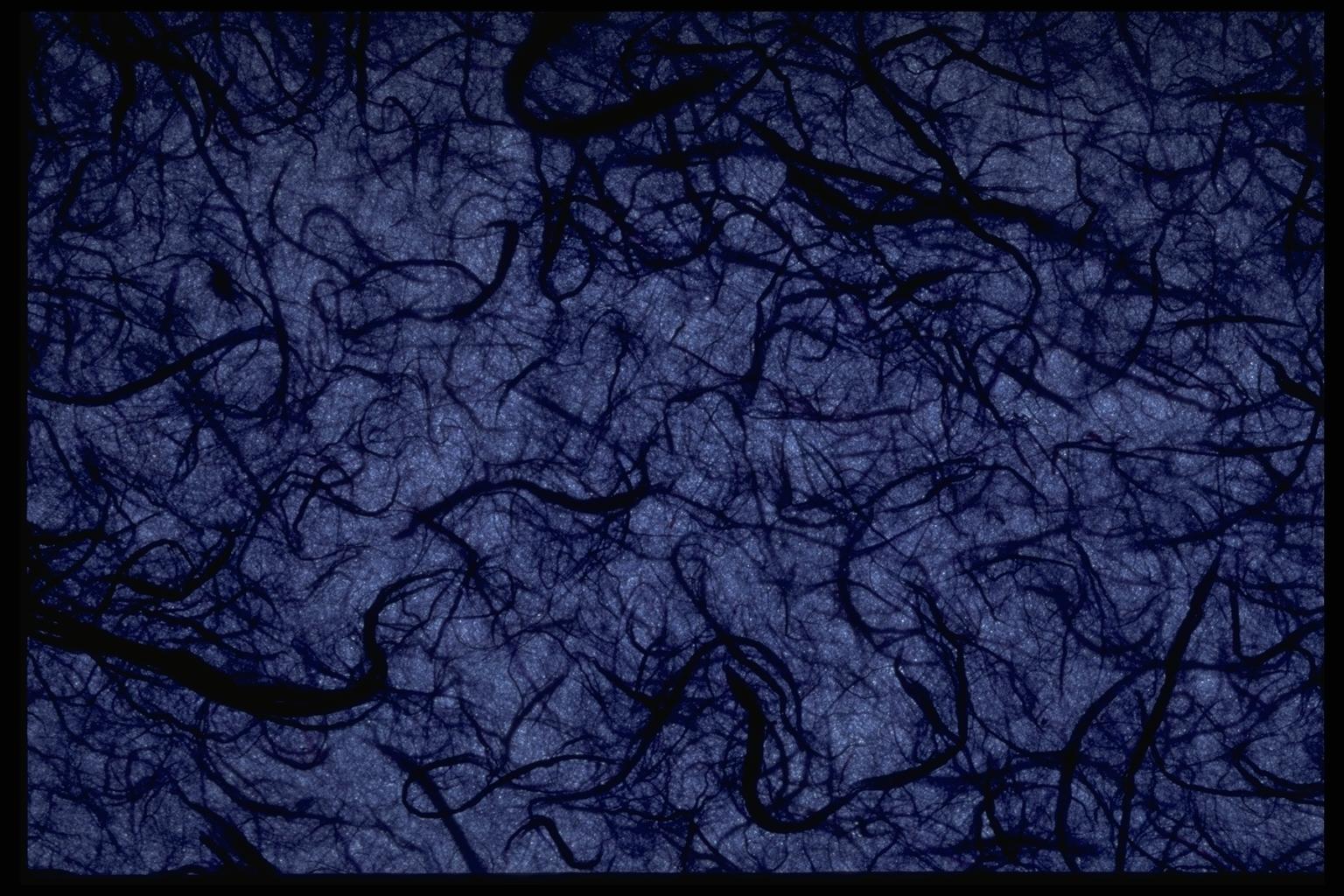 Как сделать правильный выбор?
Знание архитектуры ЭВМ
Анализ нынешнего рынка аппаратного обеспечения
Умение подбирать комплектующие для компьютеров разного назначения
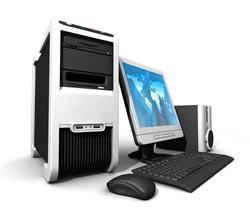 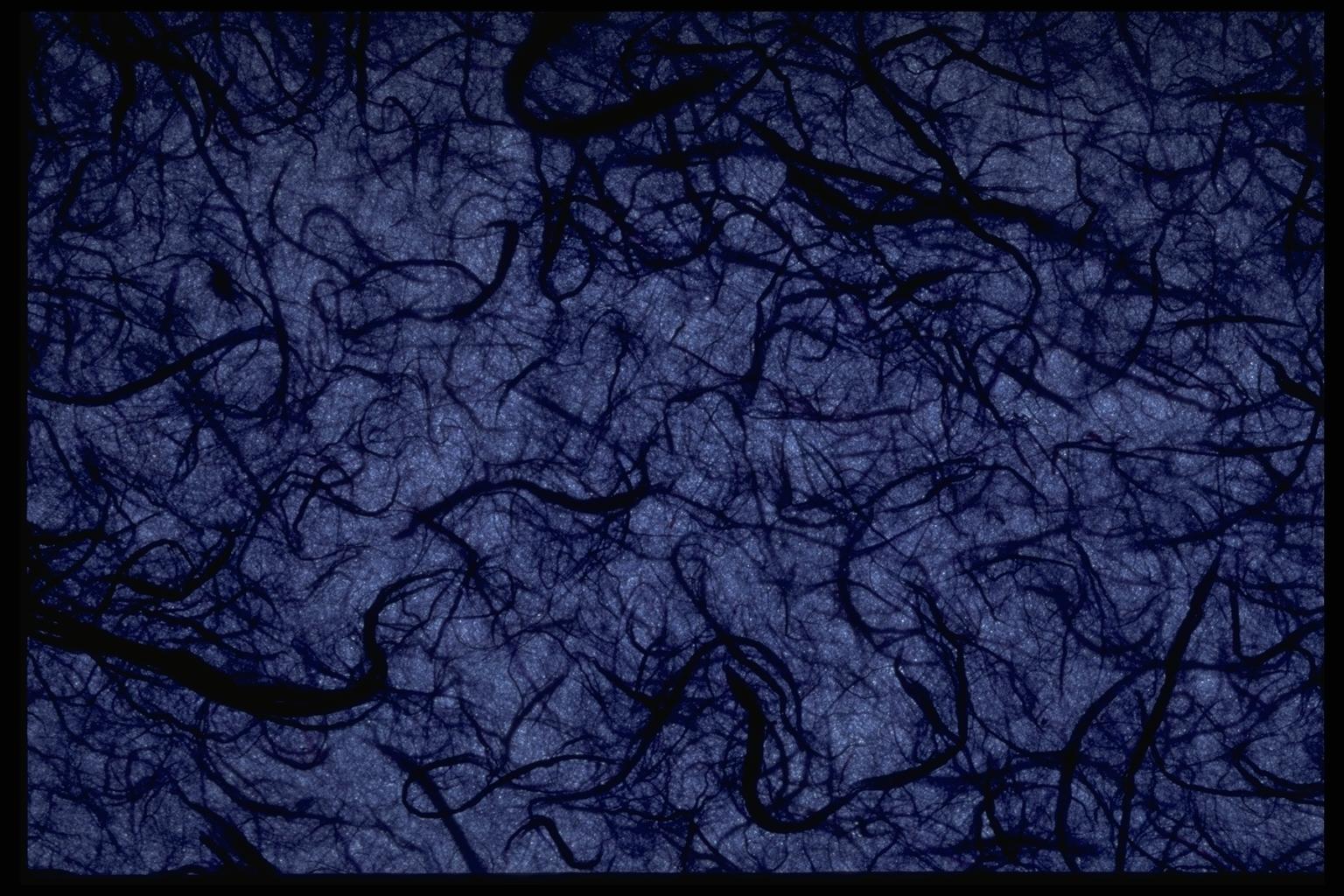 Исследовательские группы
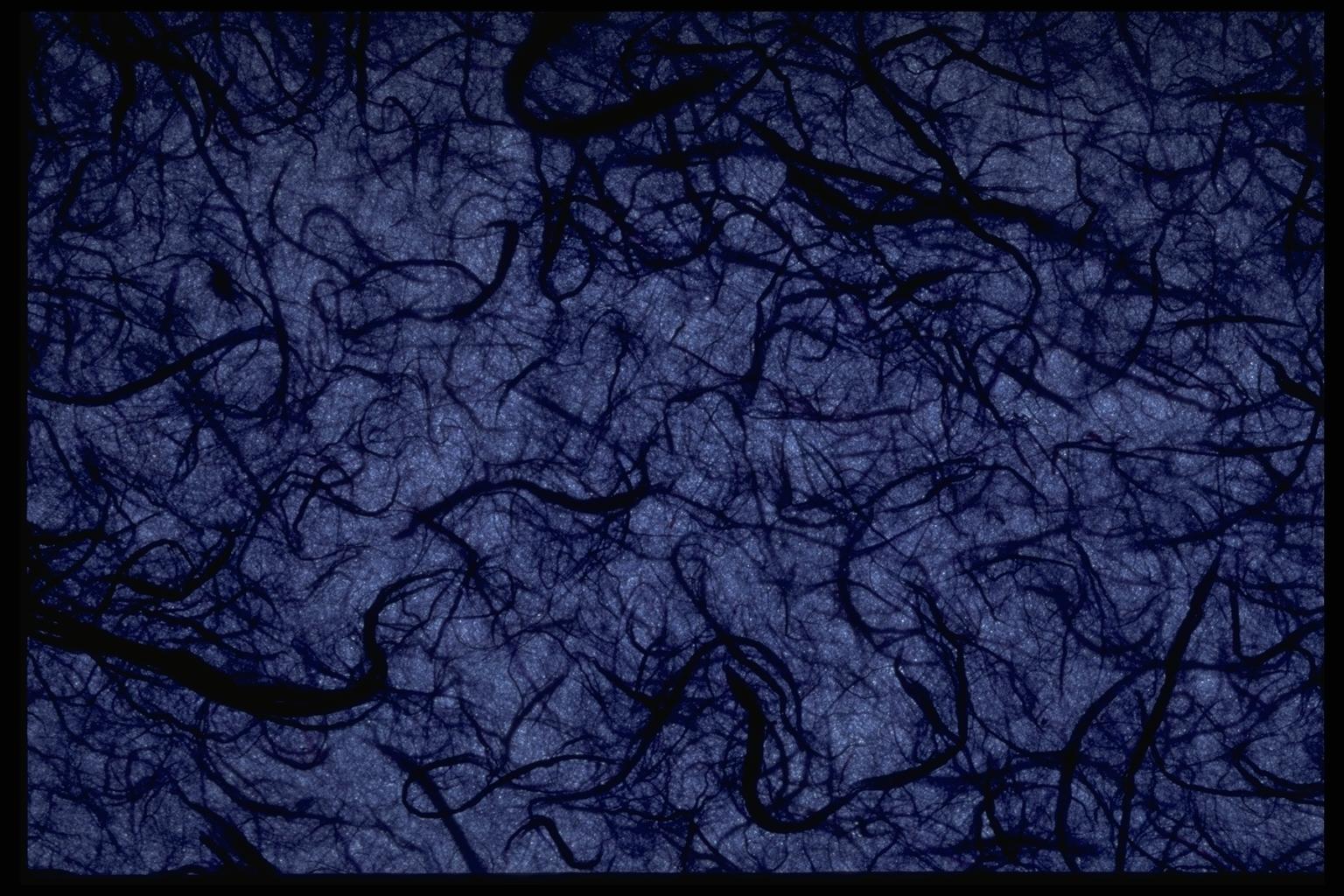 Представление результата исследований
Презинтации
Публикации
Результаты
Сайты Google
Вики статьи
Блоги
Карты знаний
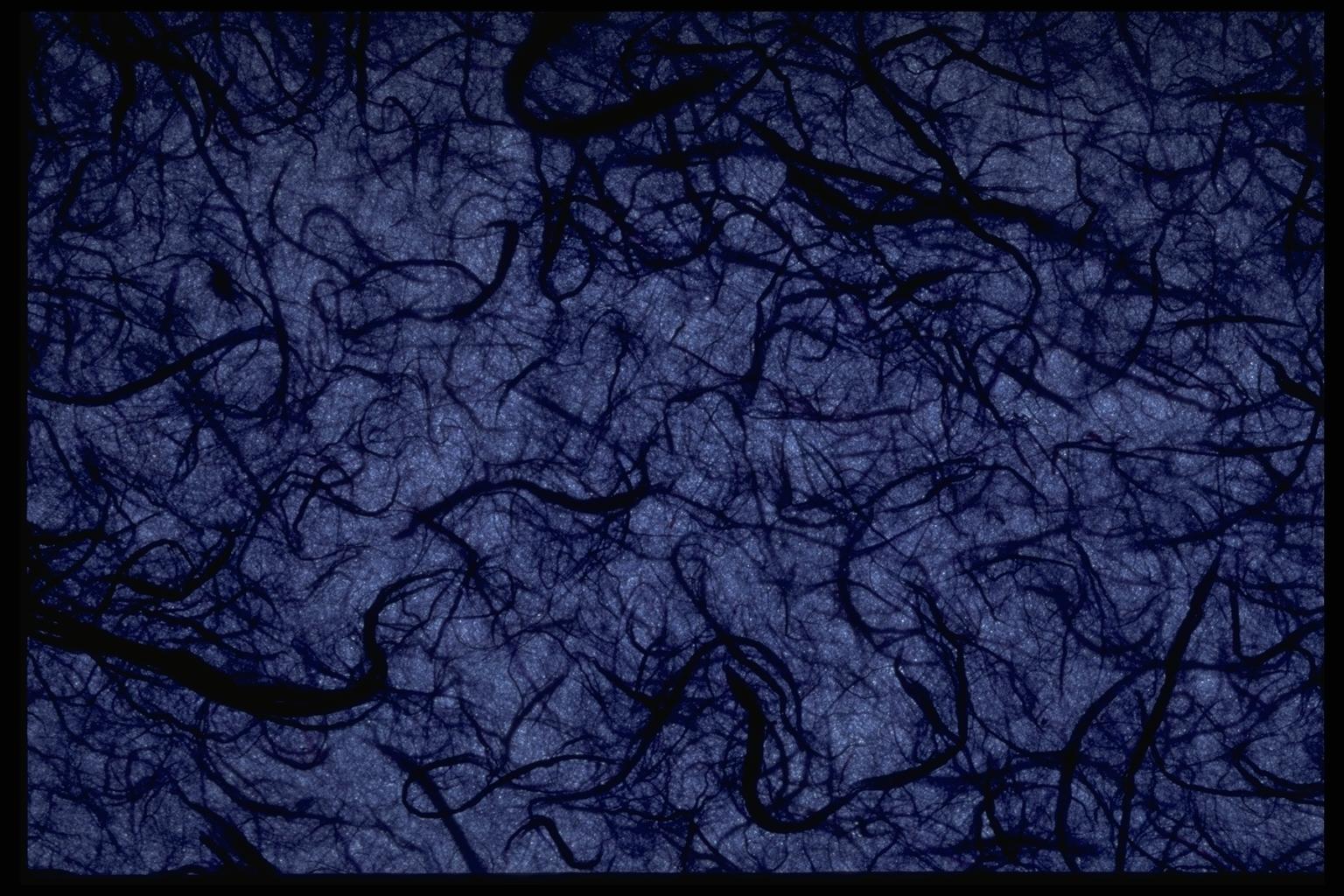 План работы
1 неделя : Поиск информации в различных источниках о программном обеспечении. Их видам и особенностям.

2 неделя : Изучение рынка ПО и определение более перспективного.

3 неделя : Выбор подходящей стратегии для ведения бизнеса. Сопоставление и анализ собранных данных. Математическая обработка результатов исследований.